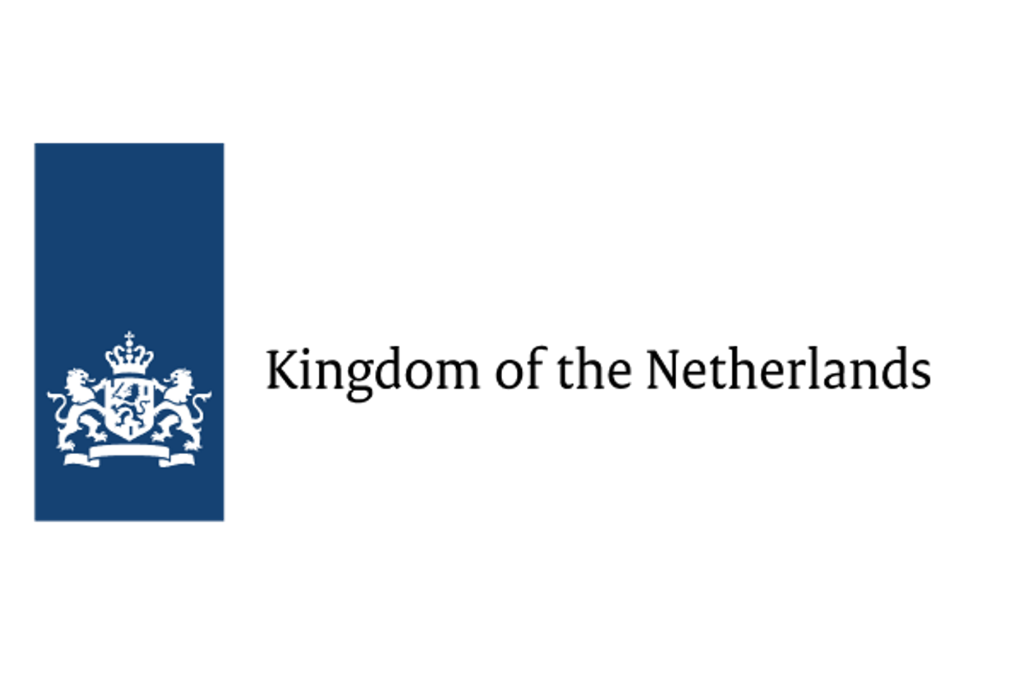 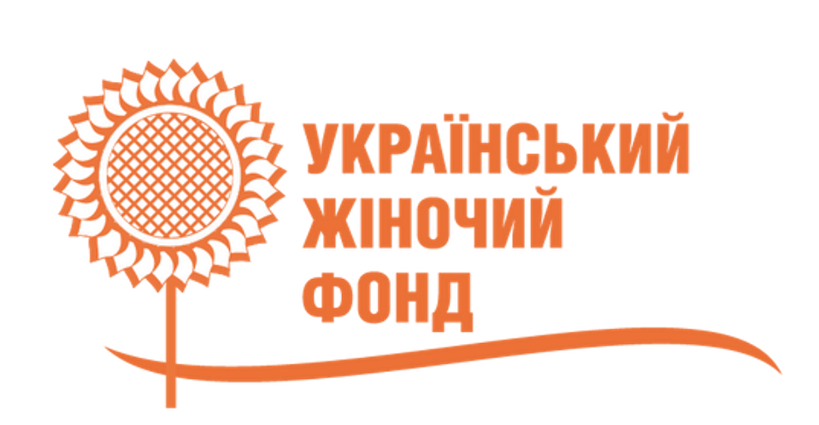 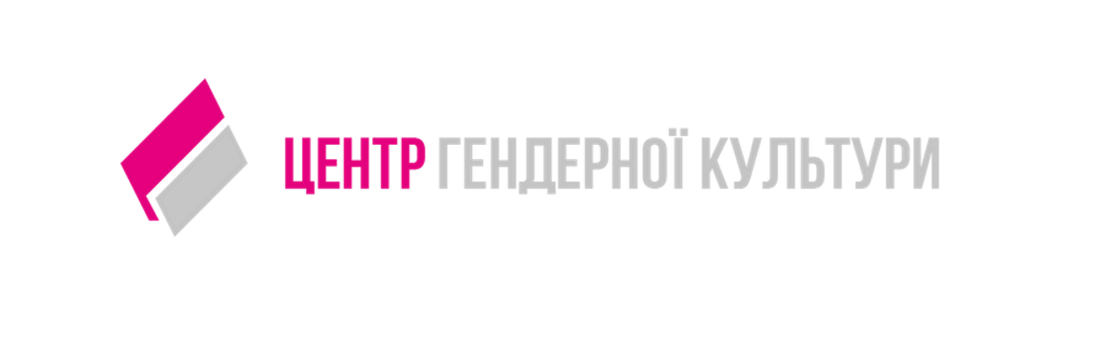 Аналіз аудиту безпеки у ДНЗ «Регіональний центр професійної освіти інноваційних технологій будівництва та промисловості»
Головна мета аудиту безпеки ЗО: 

сприяння системному та ефективному впровадженню безпекового складника у політику ЗО, його функціонування;
постійне навчання кадрового складу;
створення безпечного інклюзивного фізичного простору;
оцінка того, в якій мірі прийнята політика безпеки  знаходить відображення в роботі ЗО.
Особливості проведення АБ:
	Обстеження території  та приміщень ЗО проводилося за адресою: м. Харків, бульвар Богдана Хмельницького, 30, у кілька етапів за маршрутами:
 Обстеження навчального корпусу та майстерень Центру в денний час;
 Обстеження навчального корпусу та майстерень Центру в вечірній час;
 Обстеження території закладу освіти в денний час;
 Обстеження території закладу освіти у вечірній час; 
 Обстеження укриття (знаходиться в процесі облаштування) ЗО; 
 Обстеження веб-сторінки.
Проблеми, що виникли під час проведення АБ:
	Проведення аудиту безпеки співпало із загостренням воєнної ситуації у місті Харкові та з частими обстрілами міста і області. У зв'язку з цим відбувалися систематичні аварійні відключення електроенергії, не працював міський електротранспорт, був відсутній інтернет-зв'язок, що значно ускладнювало роботу робочої групи. 
   	З початком повномасштабного вторгнення ЗО працює виключно у дистанційному режимі. Через це здобувачі та здобувачки освіти не могли дати об'єктивну відповідь щодо облаштування території ЗО.
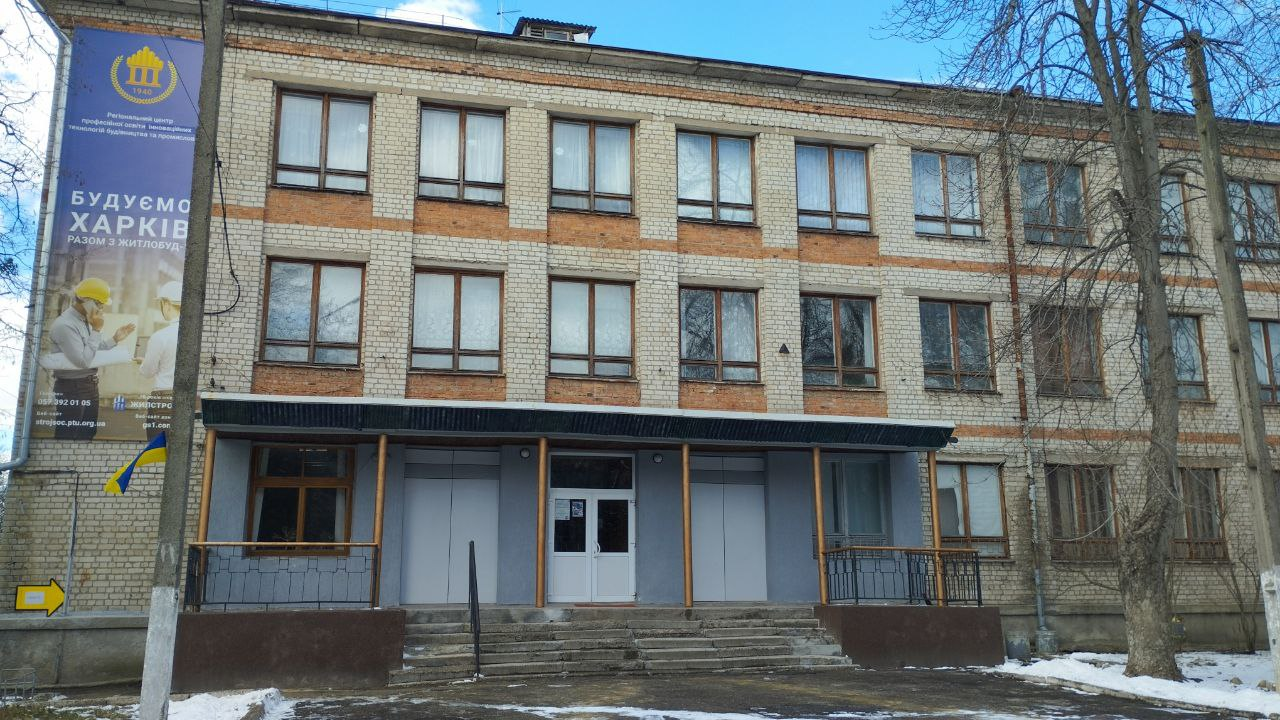 АУДИТ ПРОСТОРУ ЗАКЛАДУ
Зовнішній простір 
Позитивні сторони: 
безпечний шлях до входу-
  виходу до закладу;
зовнішнє освітлення;
відсутні місця,  які мають бути огородженими (вирви, канави, траншеї тощо), але не є такими, і приміщення, входи та виходи, яких мають бути зачиненими, але не є такими, а також напівзруйновані чи недобудовані будівлі або споруди.
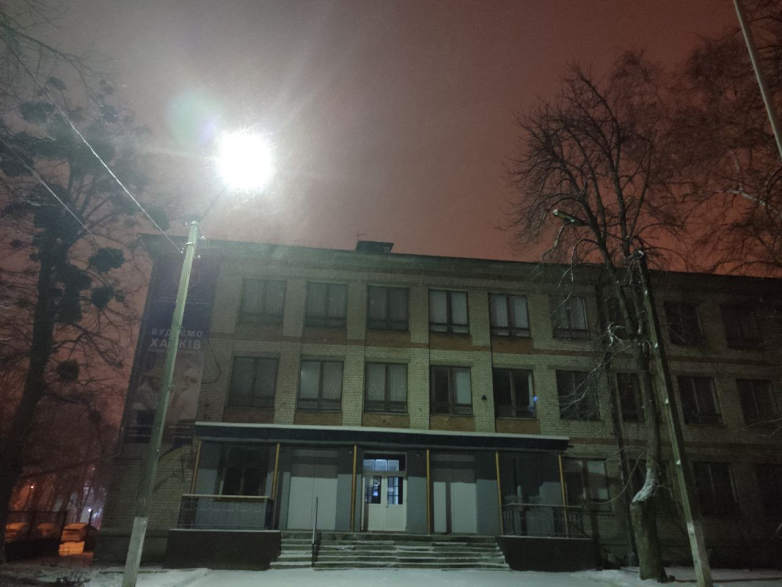 Відсутні засоби:

інформація, друкована шрифтом Брайля;
кнопка тривоги;
камери відеоспостереження, 
протислизькі засоби 
   на сходах;
пандус
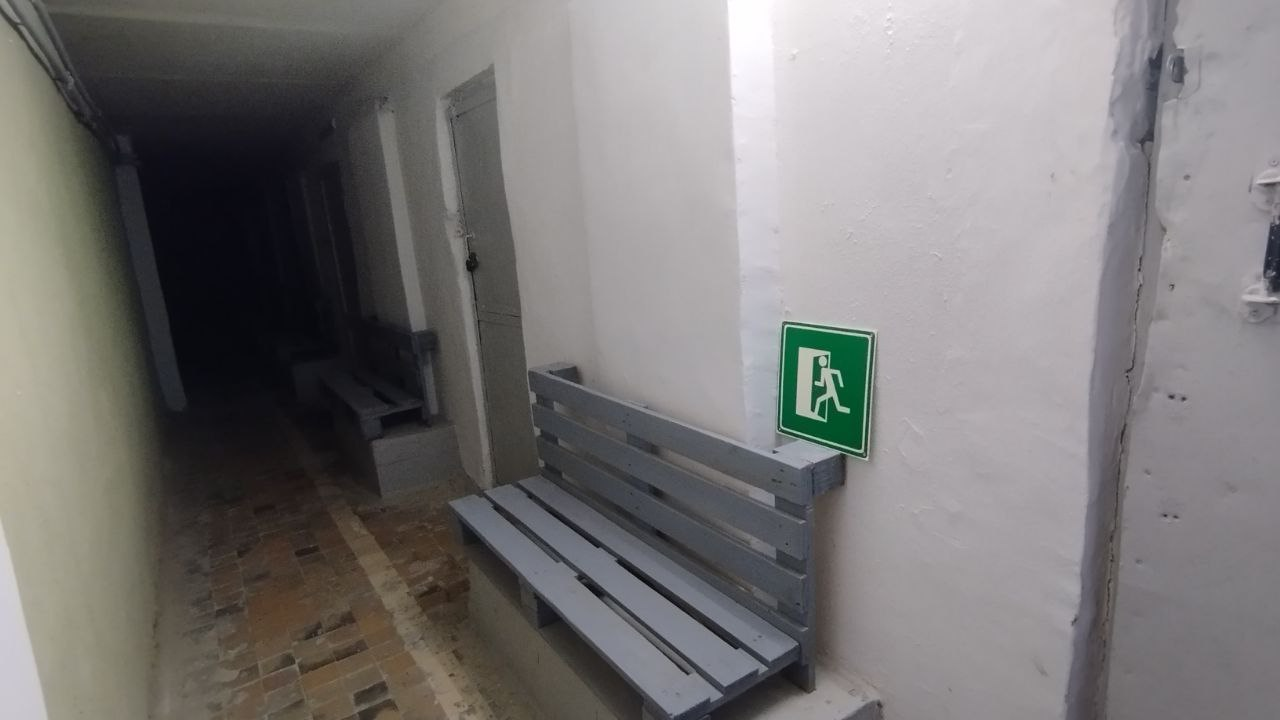 Внутрішній простір 
 Позитивні сторони:
пункт охорони;
 найпростіше укриття; 
протипожежне обладнання;
 доступні запасні виходи;
бильця на сходах;
освітлення на шляхах евакуації; 
технічні засоби для аварійного освітлення;
меблі, обладнання, рослини для озеленення тощо у приміщеннях  розташовані так, що  не заважають  безперешкодному руху.
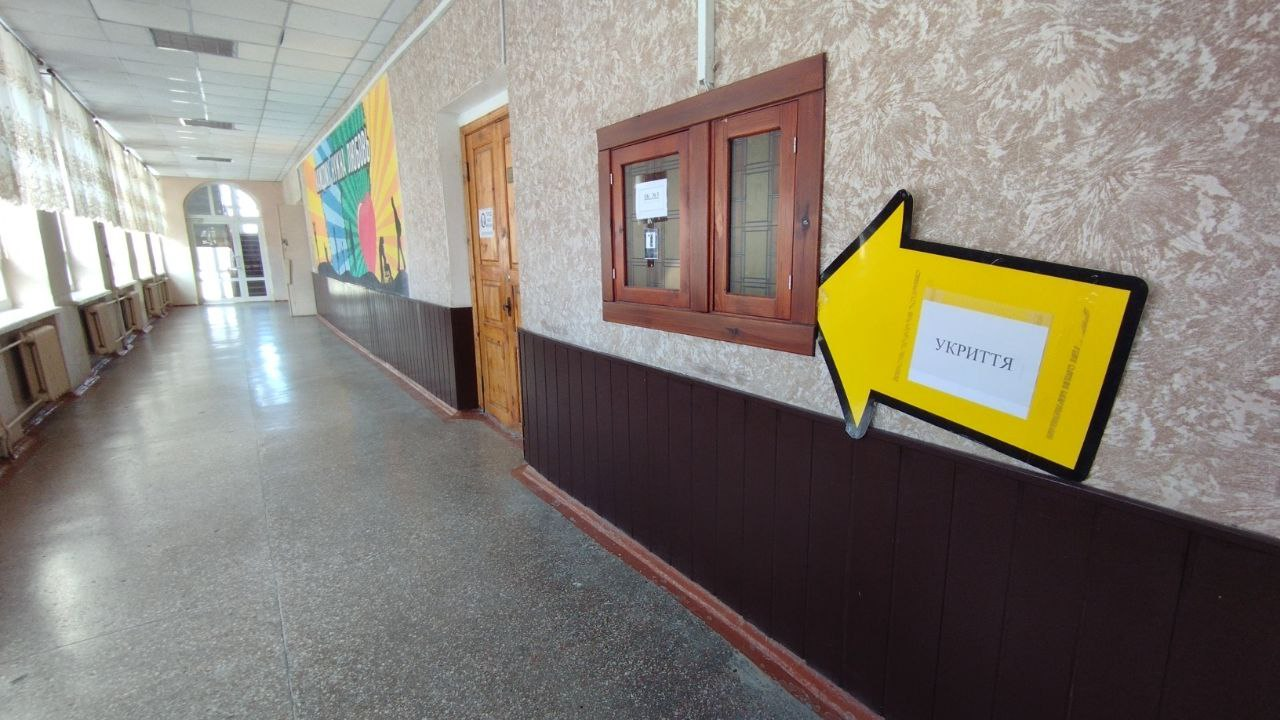 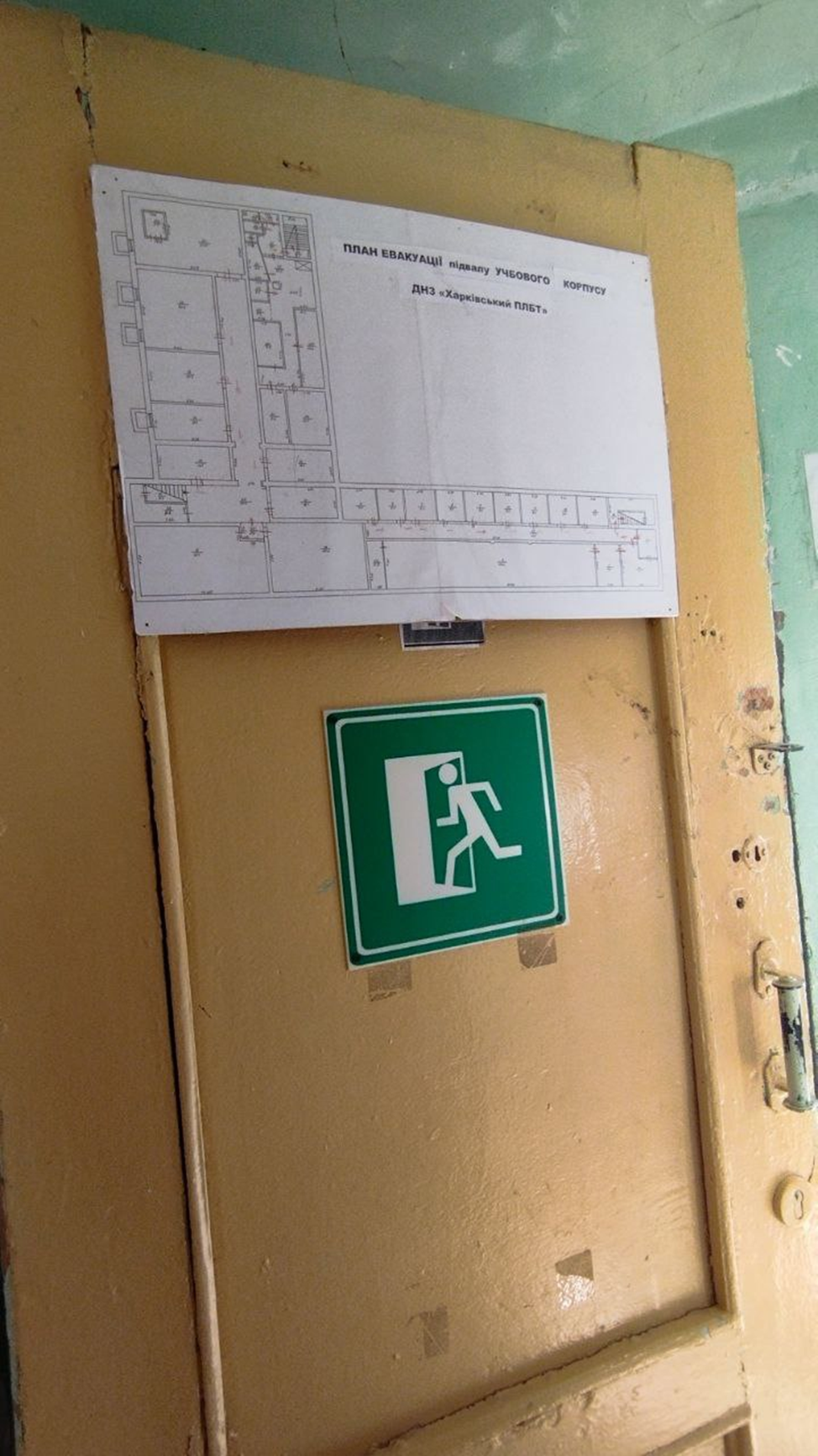 Відсутні засоби:

ліфт/підйомник; 
пандус; 
неслизька підлога на шляхах евакуації; 
на сходових майданчиках маркування, нанесене на першу
  та останню сходинку;
відеоспостереження.
Обстеження НУ 
(розташоване у підвальному приміщенні основної будівлі ЗО) 
Позитивні сторони:
штучне освітлення;
резервне штучне освітлення;
 резервне електроживлення;
засоби зв’язку та оповіщення, водогін; 
водовідведення (каналізації);
примусова вентиляція, баки для сміття;
місця для сидіння (лежання); 
ємності з питною водою (одна особа/2 л на добу); 
контейнери для продуктів харчування;
первинні засоби пожежогасіння;
шанцеві інструменти;
засоби надання медичної допомоги.
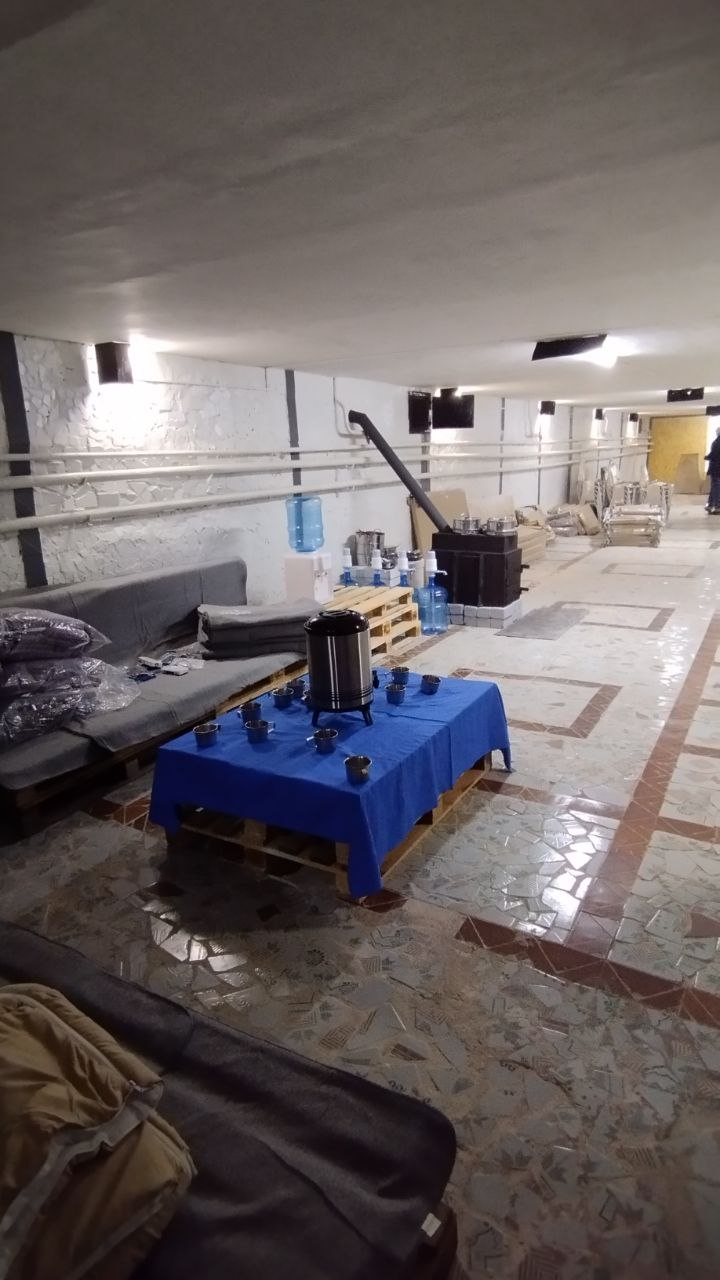 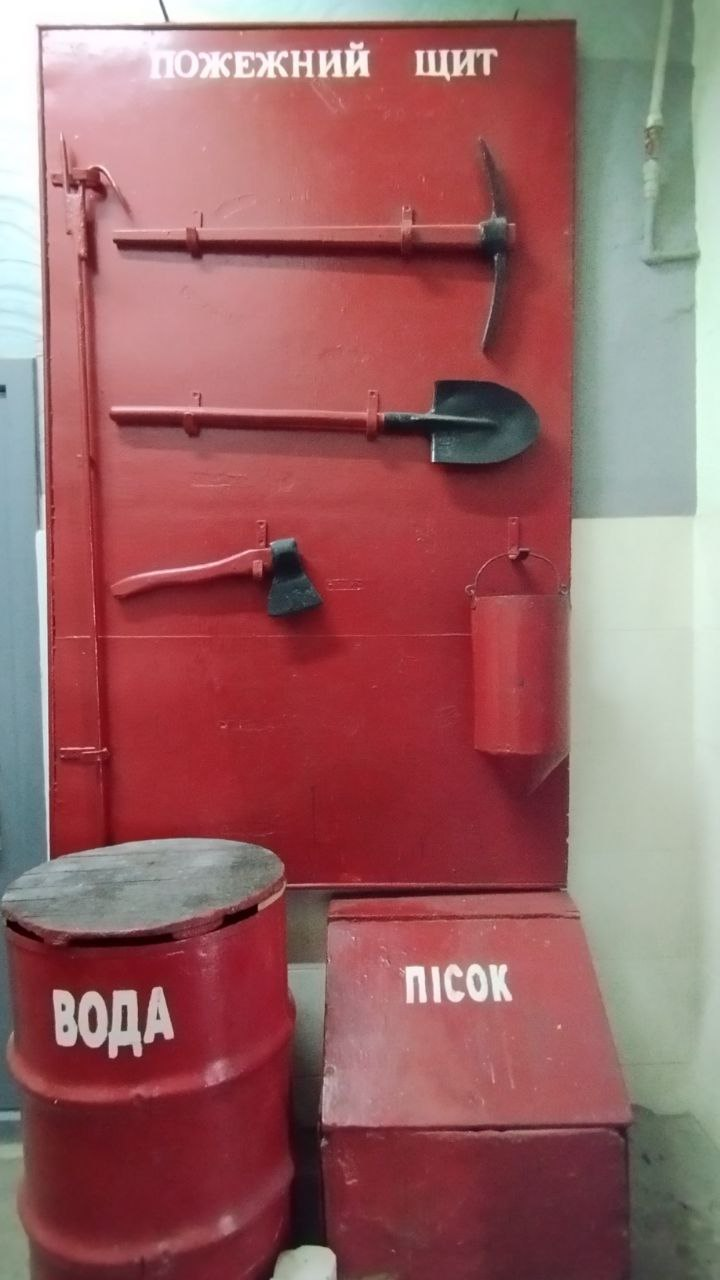 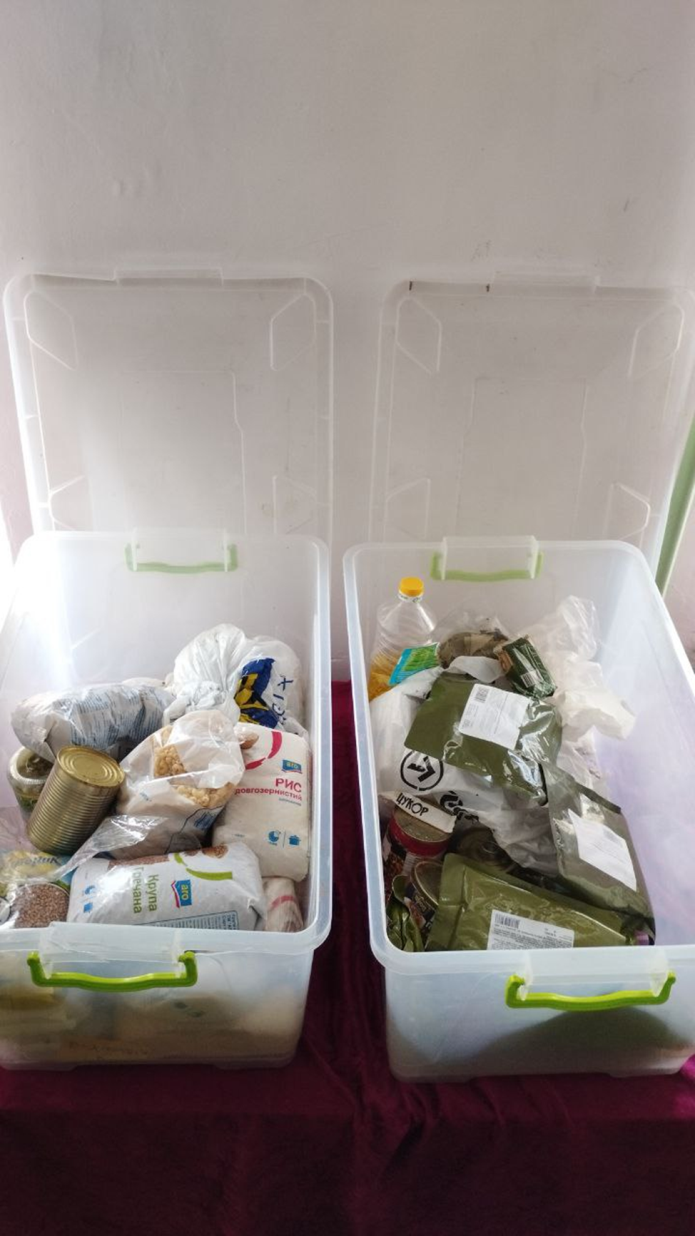 Відсутність:
вільного доступу до укриття маломобільних груп населення (пандус).
Обстеження веб-сторінки ЗО.
 окремий розділ, присвячений безпеці; 
розміщена інформація щодо алгоритму поведінки під час повітряної тривоги;
правила поведінки під час інших надзвичайних ситуацій (хімічна атака, радіологічна небезпека тощо);
 інформація про групу надання першої домедичної допомоги;
 інформація з адресами найближчих доступних ЗСЦЗ;
 контакти підрозділу, відповідального за безпеку (цивільний захист);
Кодекс безпечного освітнього середовища ЗО.
ОПИТУВАННЯ КЕРІВНИЦТВА ЗАКЛАДУ ОСВІТИ
розвиток здоров’язбережувальних компетентностей  в ЗО здійснюється шляхом:
інструктажів;
діагностики ментального здоров’я; 
профілактики булінгу та кібербулінгу; 
спільних просвітницьких заходів з ДСНС і поліцією; 
проведення днів ЦЗ, класних годин, бесід, тренінгів;
роботи соціально-психологічної служби з формування безпечного освітнього простору;
постійного оновлення  інформації на сайті щодо питань безпеки освітнього середовища.
ОПИТУВАННЯ СПІВРОБІТНИКІВ І СПІВРОБІТНИЦЬ 
В опитуванні взяла участь 101 особа, з яких 63 жінок (62,4%) та 38 чоловіків (37,6%).
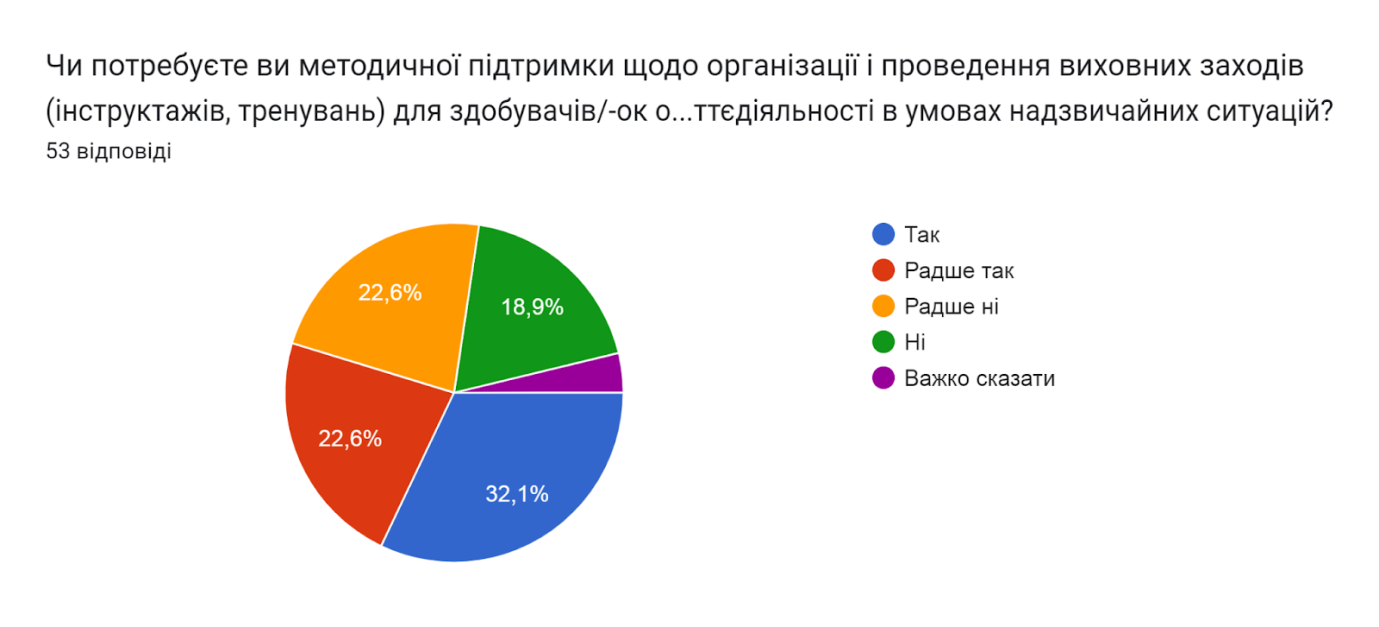 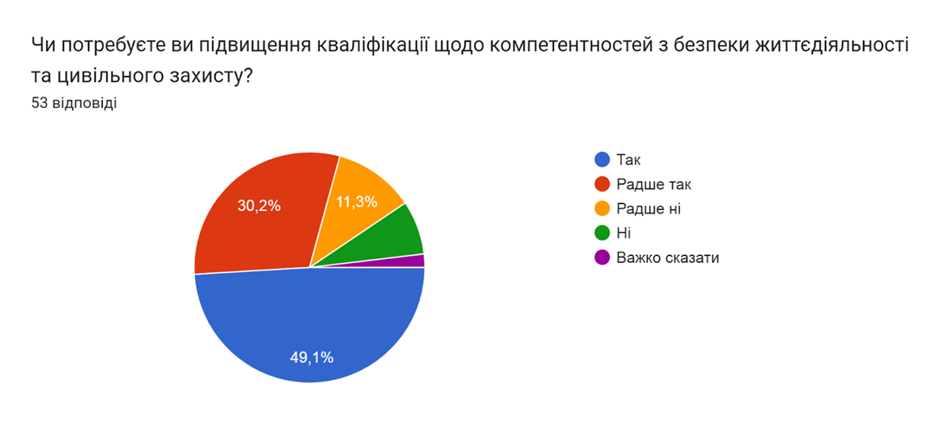 ОПИТУВАННЯ ЗДОБУВАЧІВ/-ОК ОСВІТИ
	В опитуванні взяли участь 504 особи: 82,1% чоловіки, 16,9% жінки, ще 1% позначили стать як «іншу».
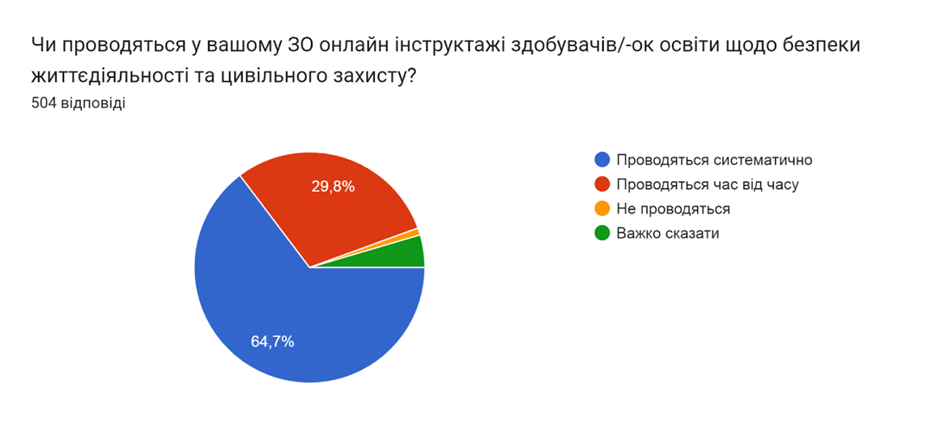 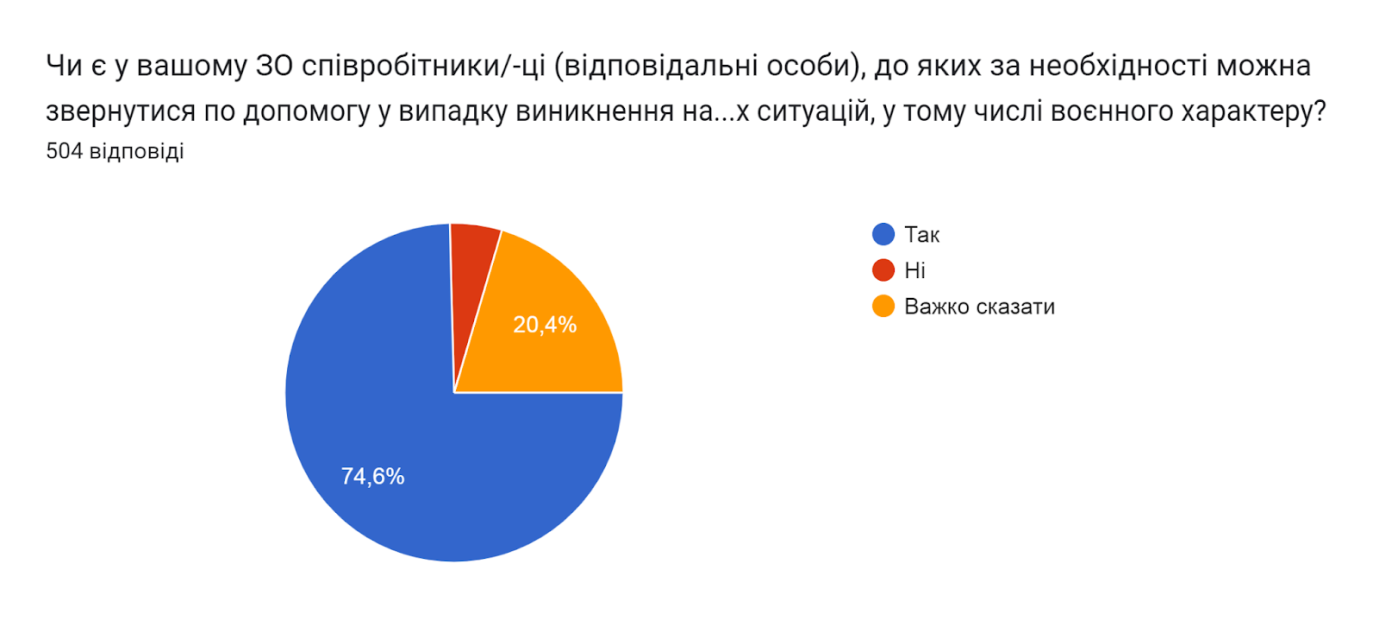 ВИСНОВКИ
Учасники освітнього процесу усвідомлюють необхідність впровадження безпекового складника в політику закладу освіти.
Стратегія розвитку ЗО містить мету і завдання, програму й робочий план щодо створення безпечного і доступного освітнього середовища, яке б враховувало наявні і можливі надзвичайні ситуації воєнного характеру.
Незважаючи на відсутність фінансування з боку держави, здійснюється робота щодо впровадження безпекового складника в освітній простір,  продовжується оснащення найпростішого укриття за підтримки партнерів.
Потреби ЗО:
пандуси;
таблички для людей з порушенням зору;
неслизька підлога та маркування на сходах;
відеоспостереження.
	На думку більшості працівників/ць ЗО потребують удосконалення:  
доступність запасних виходів з приміщень; 
стенди з інформацією про адреси найближчих до ЗО доступних захисних споруд цивільного закладу;
найпростіше укриття у приміщенні ЗО (дооблаштування).
ДЯКУЄМО ЗА УВАГУ!